Gold Star Wives of America, Inc. 
Legislative Priorities
JANUARY 2023
Today's Presentation
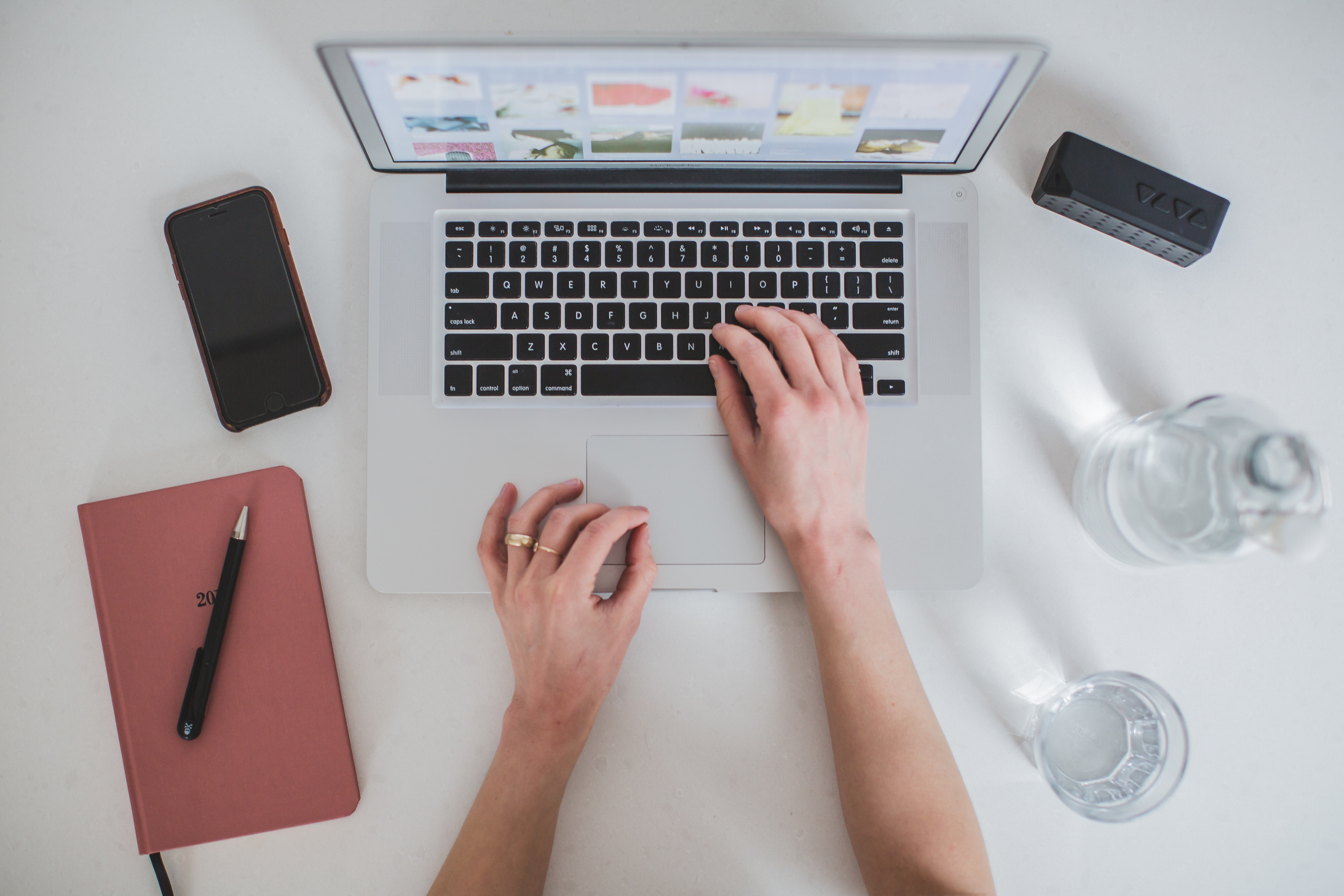 MAIN TOPICS
What is DIC?
What is the problem?
What are the issues that fall under remarriage?
The Department of Veterans' Affairs provides surviving spouses of military service members who die on active-duty, veterans who die from a service-connected disability, and veterans who are rated 100% disabled by the Department of Veterans Affairs for 10 years or more with a tax-free monthly monetary benefit called Dependency and Indemnity Compensation (DIC).
Dependency and Indemnity Compensation (DIC)
WHAT ARE WE TALKING ABOUT?
https://www.va.gov/disability/dependency-indemnity-compensation/
Dependency and Indemnity Compensation (DIC)
WHAT IS THE PROBLEM?
Currently, the base rate of DIC is $1,562.74 per month. The rate of compensation for a 100% service-connected veteran is $3,621.95 per month. This means that DIC is 43% of a veteran's compensation. 
Currently, surviving spouses of federal employees have the ability to receive 55% of their spouse’s compensation should they die due to their work.
Military surviving families deserve a benefit equal to federal employees.
Dependency and Indemnity Compensation (DIC)
Increase DIC for surviving spouses to 55% of a 100% a VA service-connected disabled veteran's compensation because military surviving families deserve a benefit equal to federal employees.
WHAT IS THE SOLUTION?
Remarriage
WHAT ARE WE TALKING ABOUT?
Currently, when a surviving spouses remarries, under the age of 55 years old, they lose all of their surviving spouse benefits from the Department of Defense and the Department of Veterans' Affairs. Even if a surviving spouses remarries  after the age of 55 years old, they still lose some benefits like TRICARE.
Remarriage
WHAT IS THE PROBLEM?
Education benefits, VA Dependency and Indemnity Compensation, Dept. of Defense Survivor Benefit Plan, access to the Exchange and MWR facilities, TRICARE, and the definition of surviving spouse are all benefits that getting remarried affects.
Remarriage
WHAT IS THE SOLUTION?
Removing the loss of the Fry Scholarship should a surviving spouse get remarried or for reaching 15 years from the date of death.
To keep entitlement to VA DIC should a surviving spouses remarry AND reinstate DIC for any surviving spouses who has already remarried.
To keep entitlement to DOD SBP and reinstate SBP for anyone who transferred to SBP's Child Option or remarried.
Remarriage
WHAT IS THE SOLUTION?
To keep entitlement to the Exchange and MWR facilities.
Expand definition of Dependent under TRICARE to include remarried surviving spouses so they can keep TRICARE after remarriage.
Change the definition of surviving spouse for VA purposes. Remove "opposite sex" or "holding oneself out to be married.